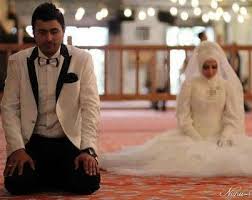 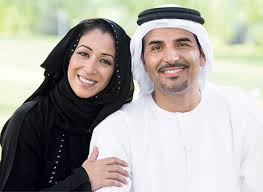 أسرار السعادة الزوجية
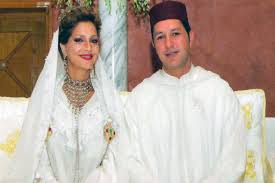 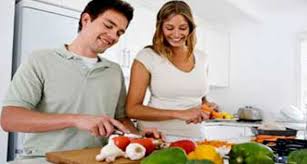 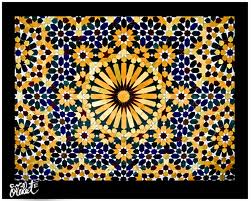 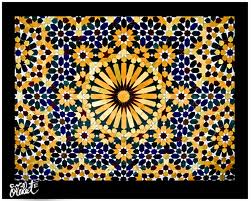 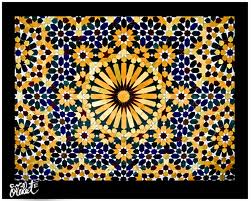 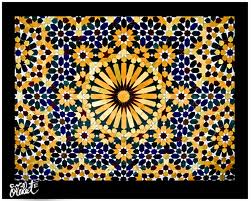 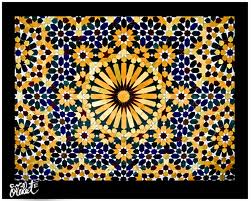 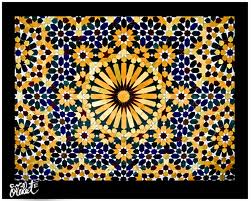 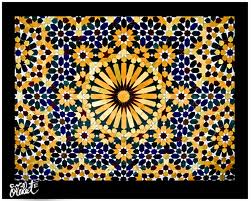 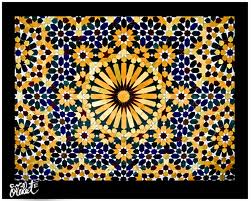 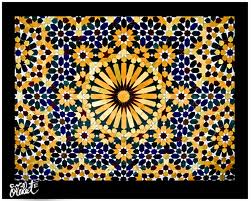 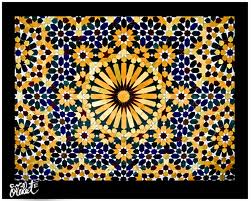 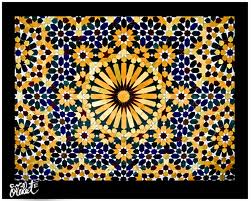 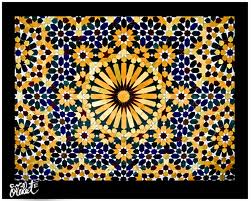 (ومن اياته ان خلق لكم من انفسكم ازواجا لتسكنوا اليها وجعل بينكم موده ورحمه ان فى ذلك لايات لقوم يتفكرون)
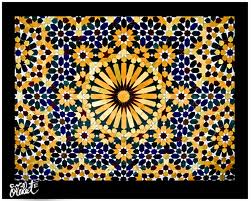 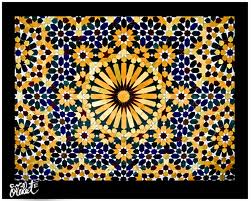 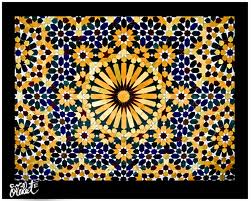 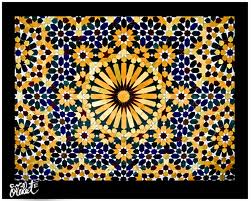 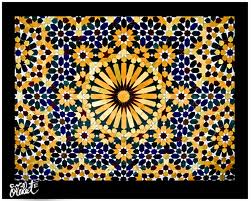 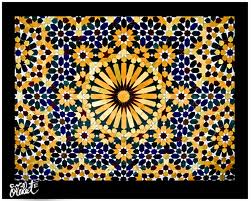 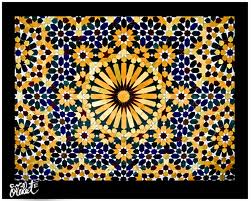 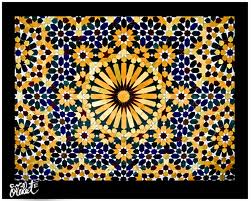 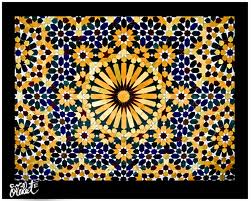 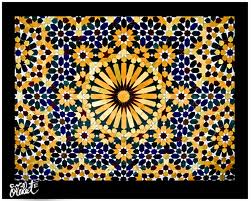 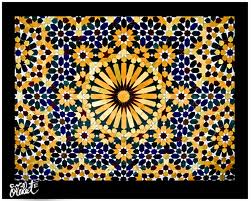 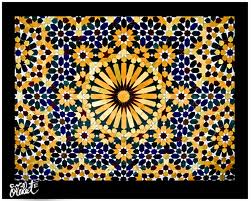 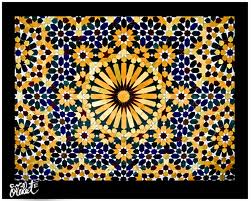 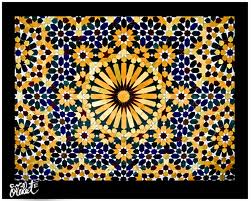 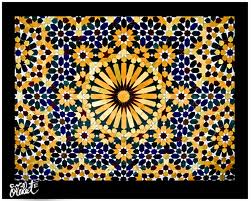 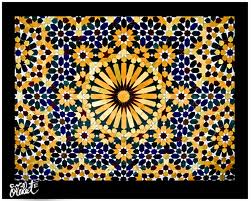 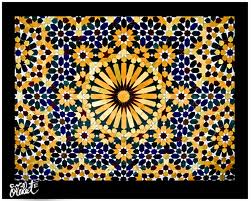 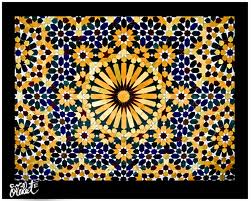 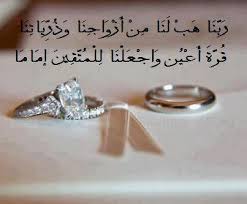 الزواج :آية ربانية ، سنة نبوية ، ضرورة اجتماعية ، سكن للغريزة الجسدية ومملكة إيمانية.
الزوج ملكها 
الزوجة شريكة الحياة و قرة العين.

الخلافات لماذا ؟
السعادة من أين منبعها ؟
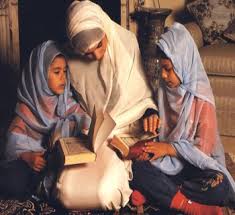 لا أستطيع ...... حاولي 
لا أعرف ...... تعلمي
لا أقدر ...... ابدئي بخطوة
أنت من يأتي بالسعادة إلى البيت
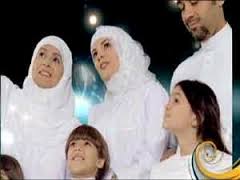 الأعمدة الضرورية لبيت سعيد :
الرضا
" من رضي فله الرضا و من سخط فله السخط "
الإخلاص
" و لهن مثل الذي عليهن بالمعروف و للرجال عليهن درجة "
الرحمة 
" ارحموا من في الأرض يرحمكم من في السماء "
التقوى :
"افمن أسس بنيانه على تقوى من الله و رضوان خير أمن أسس بنيانه على شفى جرف هار فانهار به في نار جهنم "
الوسائل لجلب السعادة :
1-  الفهم.
2-  التقدير.
3-  التغاضي.
4-  الحوار.
5-  المحبة.
6-  التغيير.
مشاكل البيوت :
1ــ بيوت خالية من العواطف
2ــ التركيز فيما هو سلبي يفسد كل ما هو إيجابي
3ــ التطلع فيما عند الناس
4ــ الحرص على كل الحقوق
5ــ الإهمال 
ــ التلفزة و الانترنت6
الزواج:عبادة 
         عقل وعاطفة
         حياة سعيدة
         علاقة تكاملية
         علاقة استثمارية
         معادلة حياتية
         تبادل أدوار
ما عليك ؟ 
حبه لله
فهم شخصيته
- تقييمه بالأفعال لا بالأقوال
-  اجعلي العيوب مزايا
- تعلمي درساً من كل ثورة نفسية
- أعيدي تركيب أولوياتك
- التكيف مع طريقة التعبير
- التعايش مع الواقع
- التنازل عن الأخطاء
- التحكم في الانفعالات
- الحلول لحظة الهدوء
- عدم العجلة في التغيير
تــتفكر في المفقود و لا تشكر على الموجود ، ما مضى فات ، اليوم اليوم ، ملف الماضي يطوى ولا يروى ، يحبس في زنزنة النسيان ، لا الحزن سيفرحه ، أتريد 
أن ترجع النهر إلى مصبه.

الهموم كمن يطحن الطحين و هو مطحون.أما المستقبل إذا أصبحت فلا تنتظر المساء و إذا أمسيت فلا تنتظر 
الصباح.

رضا الله ، رضا الله ، فليفعل بك ما شاء فهو الحكيم العادل.
إن الذين أمنوا و عملوا  » الصالحات سيجعل لهم الرحمن « ودا
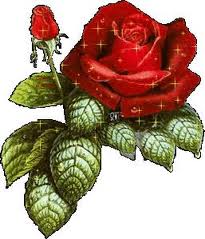 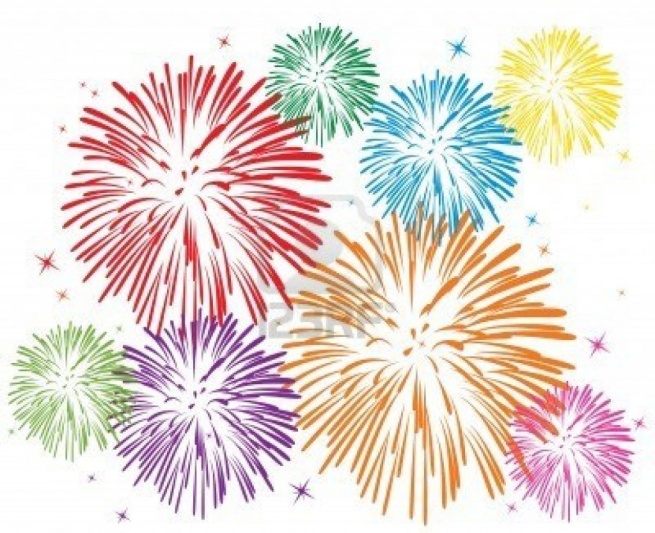 شكرا على حسن إستماعكم و إلى اللقاء
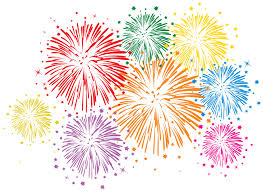 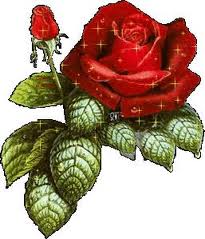